Bakım ve idare
e) Yavruların Bakımı:
Doğumdan bir gün sonra ölü ve zayıflar ayrılır
Yavruların beslenme ve sağlık durumu izlenir
Bir doğumda 6-8 yavru verir
İyi bir ana;
8 veya daha fazla yavruyu büyütebilir 
yavrularını 6-8 
    hafta emzirir
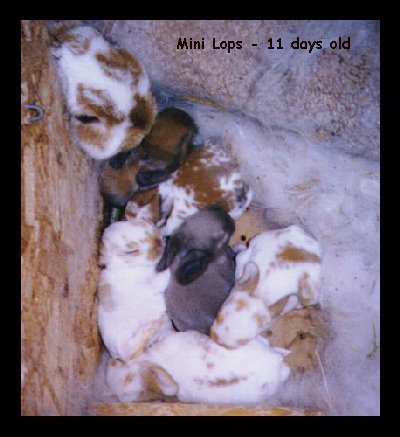 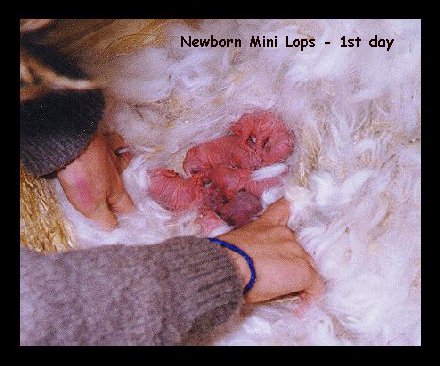 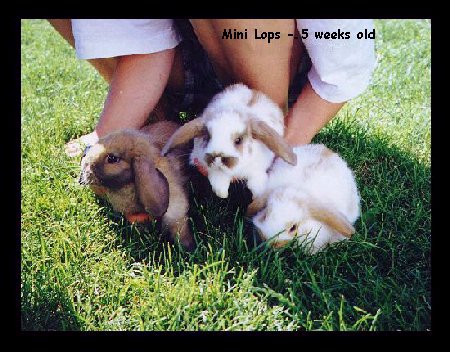 Bakım ve idare
e) Yavruların Bakımı:
Ananın kaç yavruya bakabileceği biliniyorsa o sayıda yavru yanında bırakılır
Anaları doğumda ölen yavrular ya da değerli ve fazla olan yavrular, aynı zamanda doğum yapmış bir anaya verilebilir. Bu uygulamaya "yavru dengelemesi" denir.
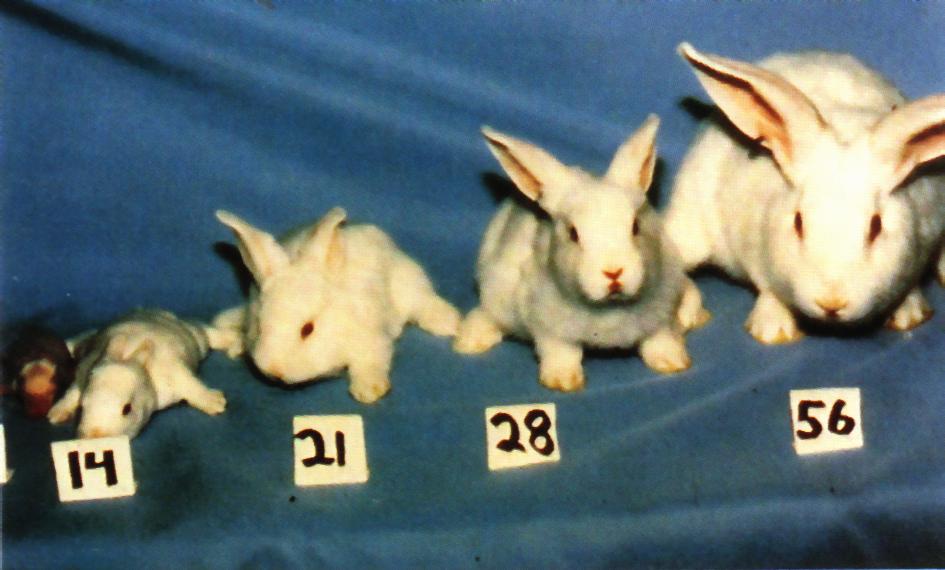 Bakım ve idare
f) Kanibalizm:
Anaların yavrularını yemesidir 
Nedenleri: gebelik sırasında ve doğumdan sonra yetersiz besleme, korkutma, kalıtsal
Böyle analar damızlıktan çıkarılmalı
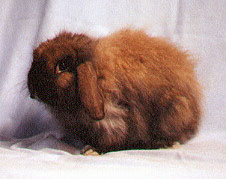 Bakım ve idare
g) Cinsiyet tayini:
Sütten kesimi sonrası erkek ve dişiler ayrılmalı
Üreme organının çıkış deliği;
dişilerde uzunluğuna bir yarık biçiminde
erkeklerde ise yuvarlaktır
Bastırıldığında erkek üreme organı bir çıkıntı şeklinde ortaya çıkar.
Bakım ve idare
g) Cinsiyet tayini: Erkek
Bakım ve idare
h) Tavşanların Tutulması:
Sağ el omuz derisinden
Sol el arka taraf altından tutularak taşınır.